Biedrības “Latvijas Sarkanais Krusts”Madonas komiteja
03.03.2023.
Eiropas palīdzības fonds vistrūcīgākajām personām
Zupas virtuveParka iela 6
Sadarbībā ar Madonas novada pašvaldību izsniegtas 
10 275 maltītes
Pasākumi Ukraiņu civiliedzīvotājiem (līdzdalība)
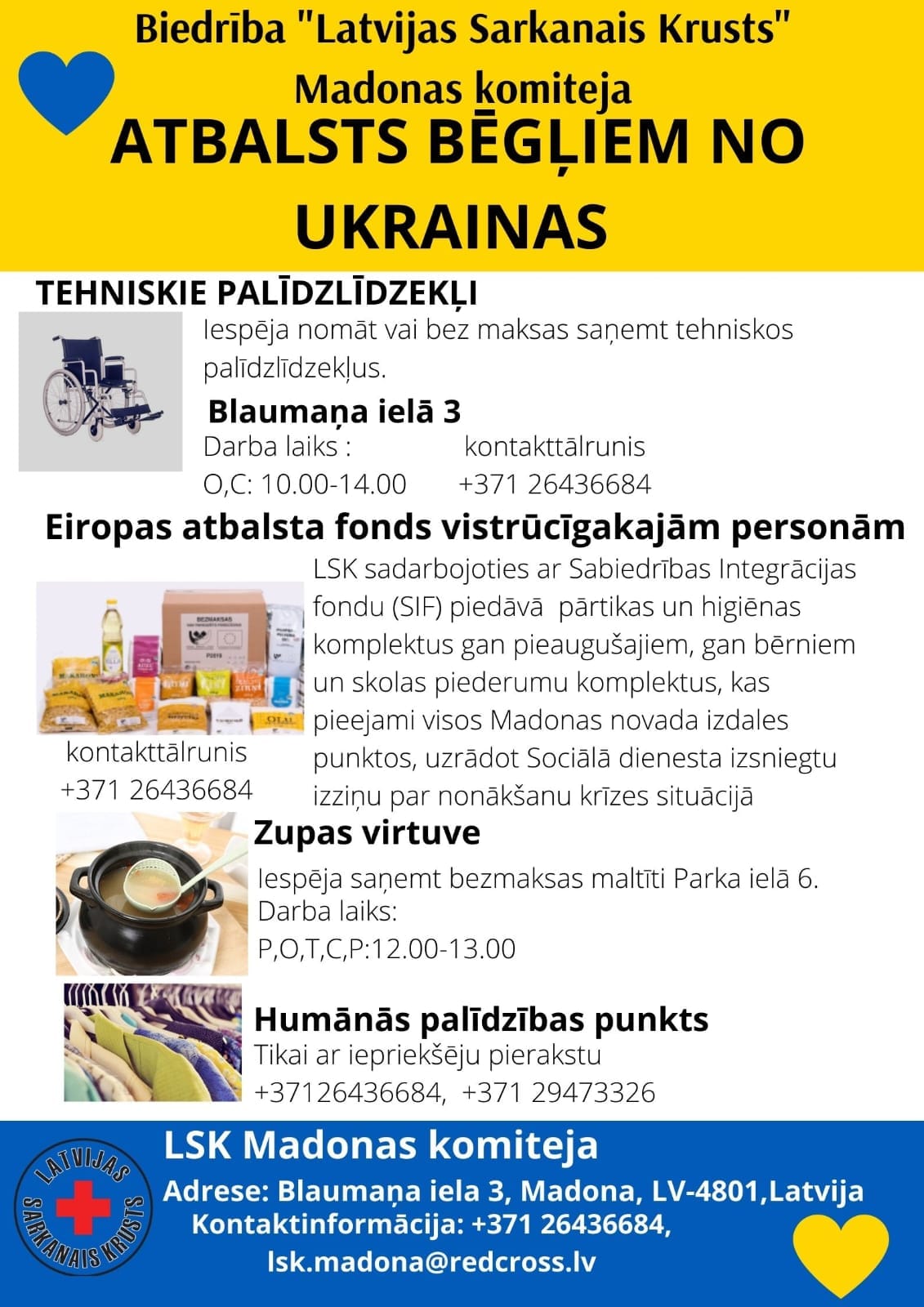 Nometne ukraiņu bērniem, 
Ziemassvētku paciņas ukraiņu bērniem,
Ukraiņu - latviešu sadraudzības vakaru,
Humānās palīdzības vākšanas akcija, 
Atbalsts ukraiņu bēgļiem
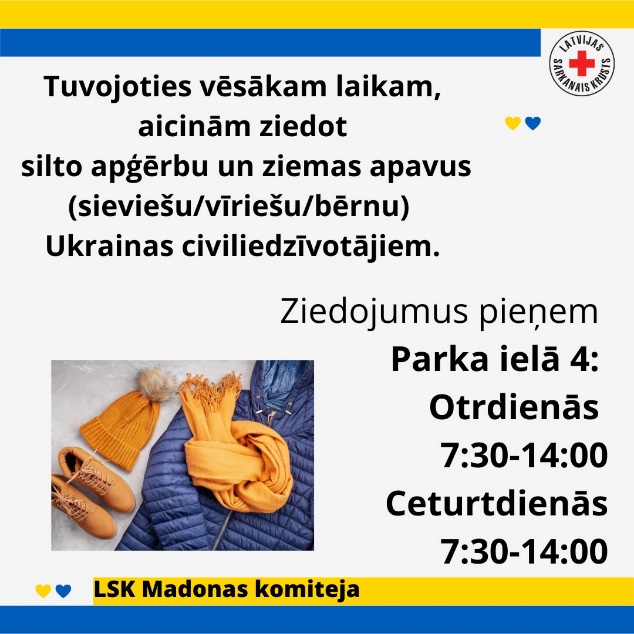 Ziedojumi Ukrainas civiliedzīvotājiem
Līdzdalība ukraiņu bēgļu atvešanā uz Madonas novadu.
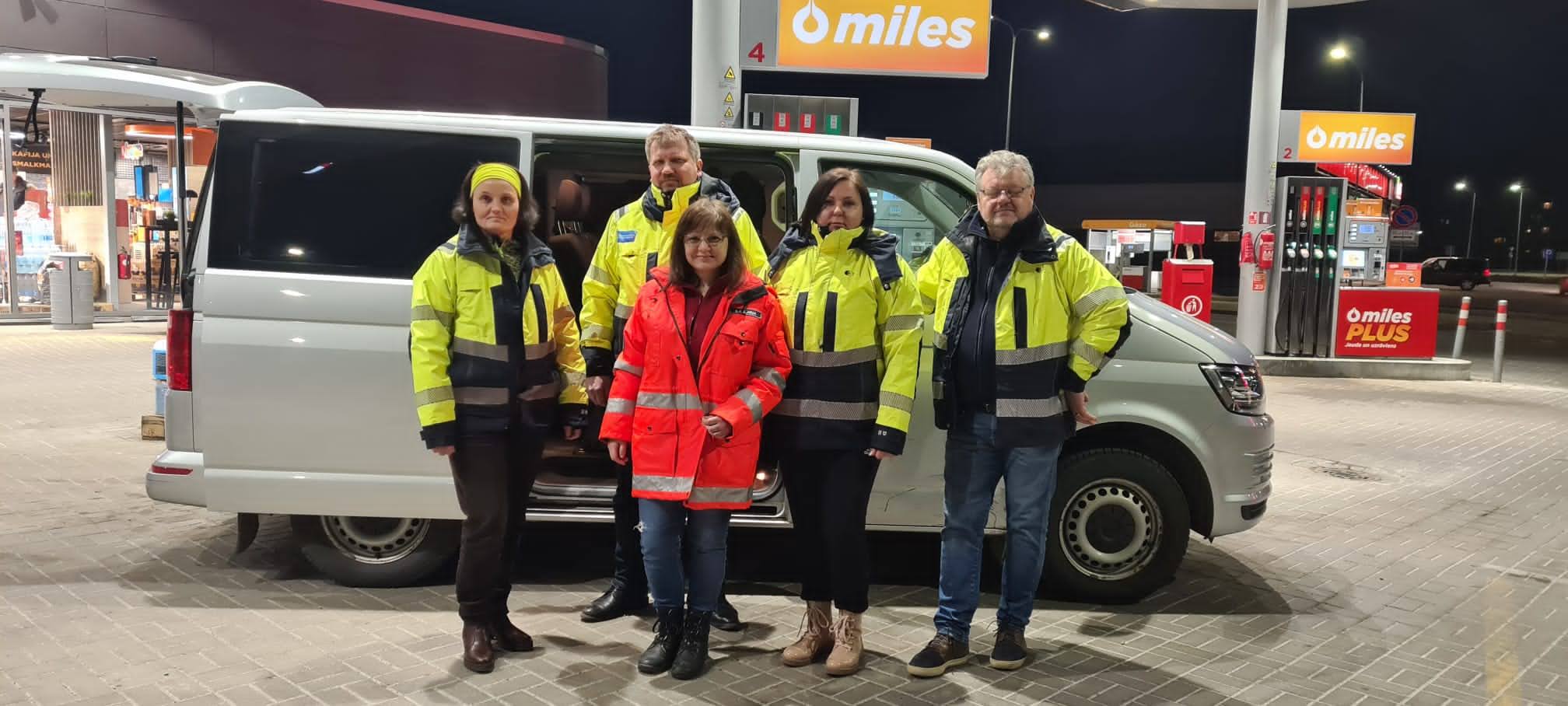 16.03.2023
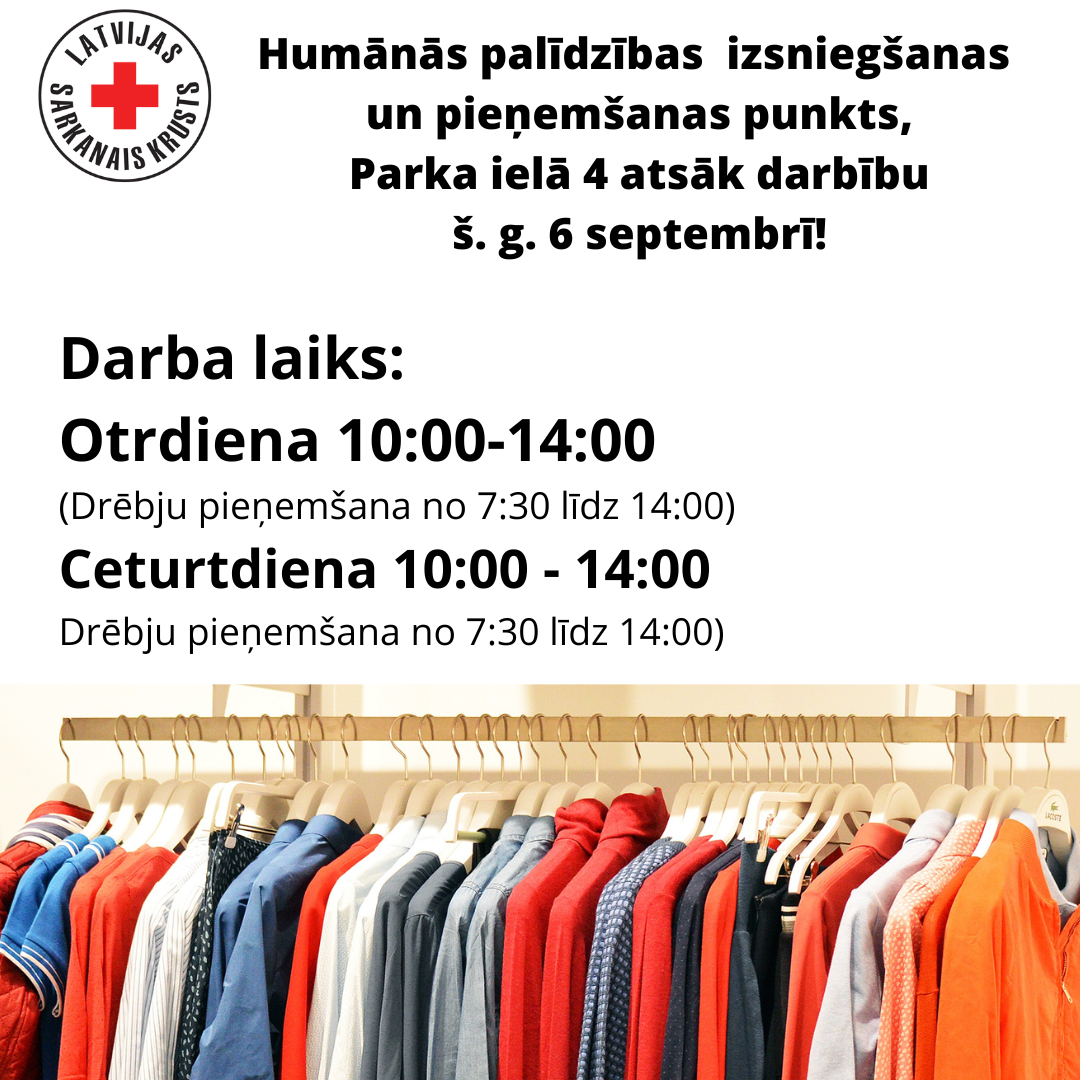 Humānā palīdzība
Humānās palīdzības izsniegšanas 
un pieņemšanas punkts 
Mēbeļu palīdzība 8 ukraiņu ģimenēm, 
 maznodrošinātajiem un pašvaldības 
 iestādēm,
16.03.2023
Veselības istaba
Veselības istabā tiek piedāvāts izmērīt 
cukura līmeni,
asinsspiedienu,
skābekļa līmeni
Palīglīdzekļu noma
Mājsaimnīecībām ar maznodrošināto statusu tiek piešķirta 50% atlaide
Mājsaimniecībām ar trūcīgo statusu tiek piešķirta 100% atlaide
16.03.2023
Pirmās palīdzības apmācības
Donoru dienas
Sadarbība ar Kalpaka fondu
Jau vairāku gadu garumā piedalāmies O.Kalpaka atceres pasākumos un Karogu svētkos.
Sadarbība ar 26. Zemessargu bataljonu
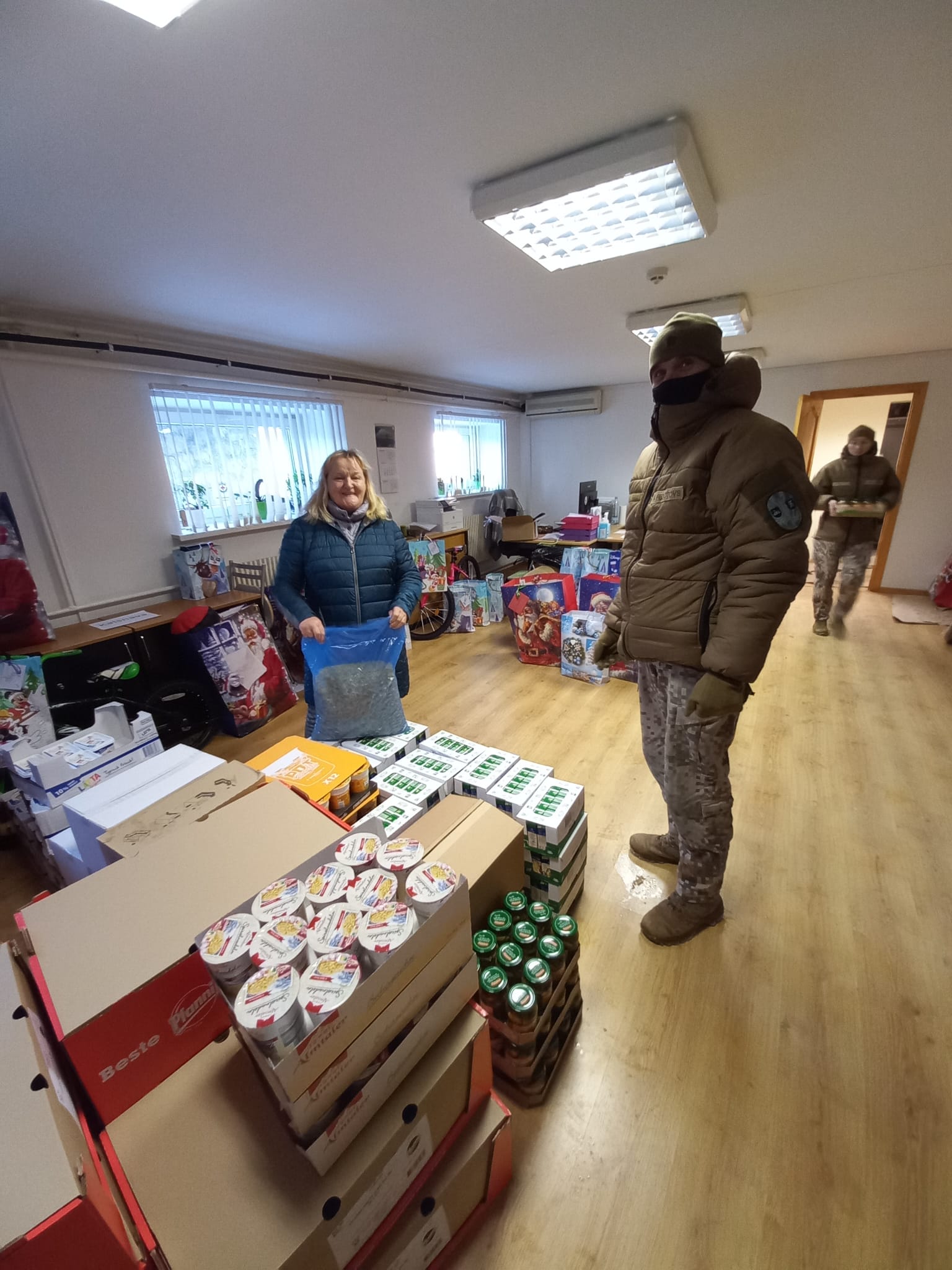 Ierosinājumi turpmākai sadarbībai
Būs koordinators no pašvaldības administrācijas, veidosim sadarbību un ar kopīgiem mērķiem uz priekšu.
Saziņai:
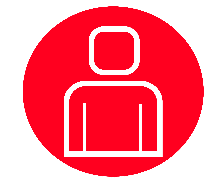 Elīna Madalāne
LSK Madonas komitejas izpilddirektores p.i.
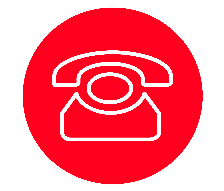 +371 26436684
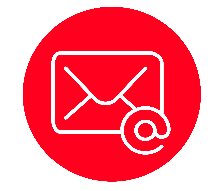 Blaumaņa iela 3
Madona, Latvija, LV - 4801
lsk.madona@redcross.lv
Vairāk informācijas:
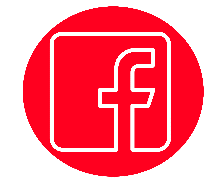 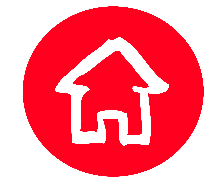 www.redcross.lv
@LatvijasSarkanaKrustaMadonaskomiteja